Figure 2. Diagram showing nature of overlapping results from multiple analytical techniques investigating WM structure ...
Cereb Cortex, Volume 22, Issue 12, December 2012, Pages 2761–2768, https://doi.org/10.1093/cercor/bhr355
The content of this slide may be subject to copyright: please see the slide notes for details.
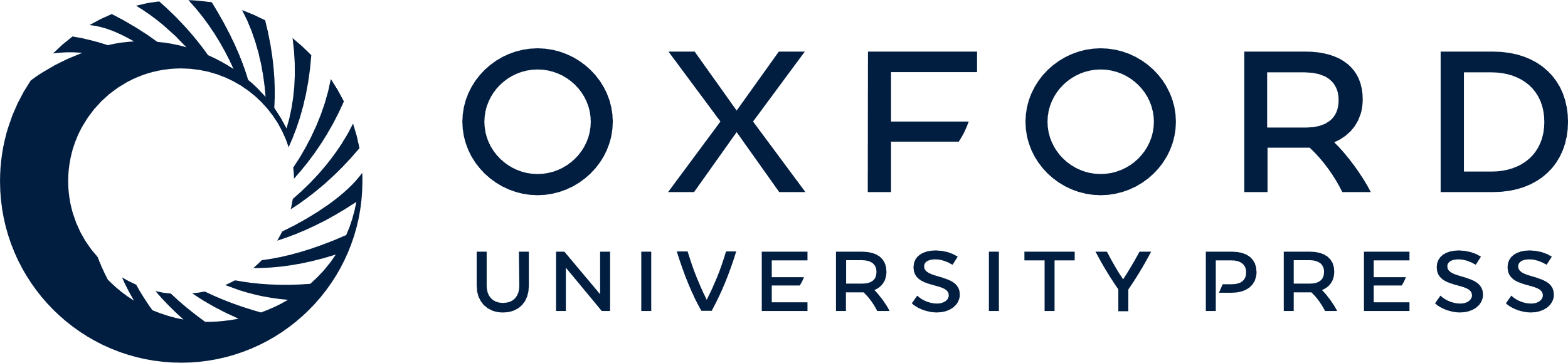 [Speaker Notes: Figure 2. Diagram showing nature of overlapping results from multiple analytical techniques investigating WM structure and volume in TS. Bi, bilateral; L, left; R, right; SCC, splenium of corpus callosum; BCC, body of corpus callosum; GCC, gene of corpus callosum; SLF, superior longitudinal fasciculus; ILF, inferior longitudinal fasciculus; IFO, inferior fronto-occipital fasciculus; ALIC, anterior limb of the internal capsule; PLIC, posterior limb of the internal capsule; CST, corticospinal tract; ATR, anterior thalamic radiation; PTR, posterior thalamic radiation; SS, sagittal stratum; STG, superior temporal gyrus; MTG, middle temporal gyrus; ITG, inferior temporal gyrus.


Unless provided in the caption above, the following copyright applies to the content of this slide: © The Author 2011. Published by Oxford University Press. All rights reserved. For permissions, please e-mail: journals.permissions@oup.com]